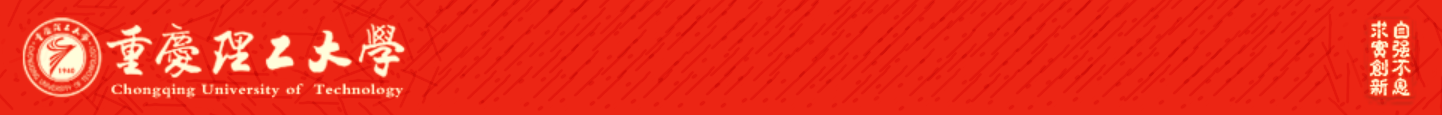 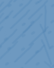 ATAI
Advanced Technique of Artificial  Intelligence
Chongqing University of Technology
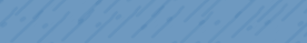 Chongqing University of Technology
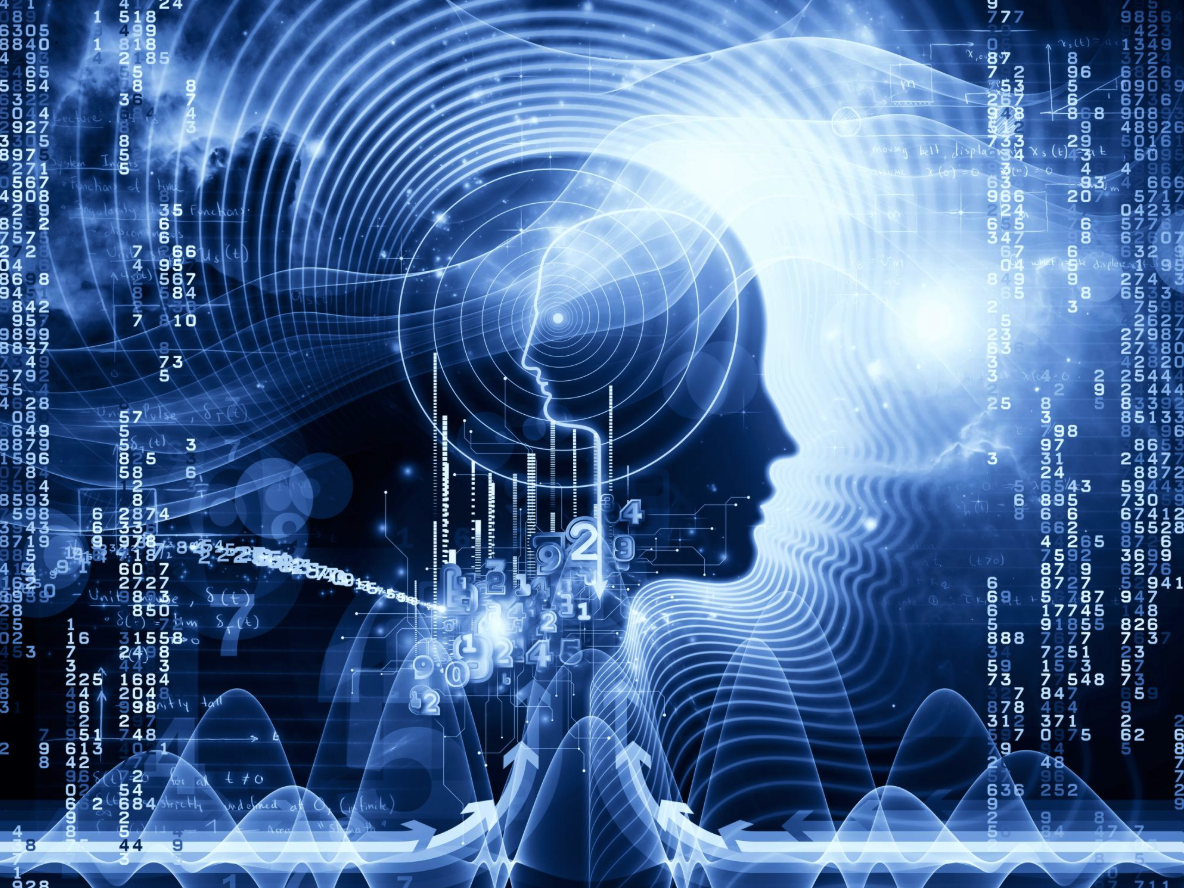 ACL2020 @ A Novel Graph-based Multi-modal Fusion Encoder for Neural Machine Translation
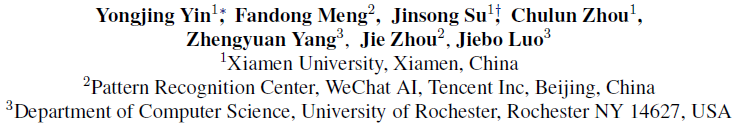 Code & data: https://github.com/DeepLearnXMU/GMNMT.
Binyan Zhang
zby@2018.cqut.edu.cn
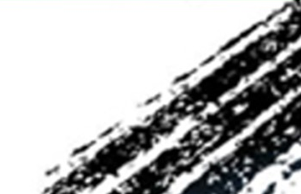 2020.11.2  •  ChongQing
Outline
Background
Motivation 
Approach
Experiments
Conclusion
[Speaker Notes: 接下来我们将从这五个方面来介绍这篇文章]
Background
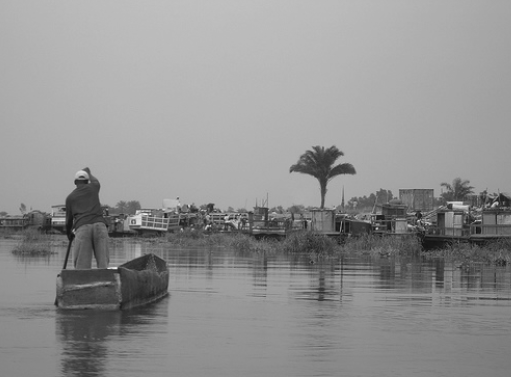 original text：

Man padding a boat on a river near the bank;

Translation:

男子在银行附近的一条河上划着船；
男子在河岸附近的一条河上划着船。
EN      CH
Background
Encoding each input image into a global feature vector;

2） Extracting object-based image features to initialize the model, 
      or supplement source sequences;

3)   Representing each image as spatial features, which can be exploited as extra context.
Motivation
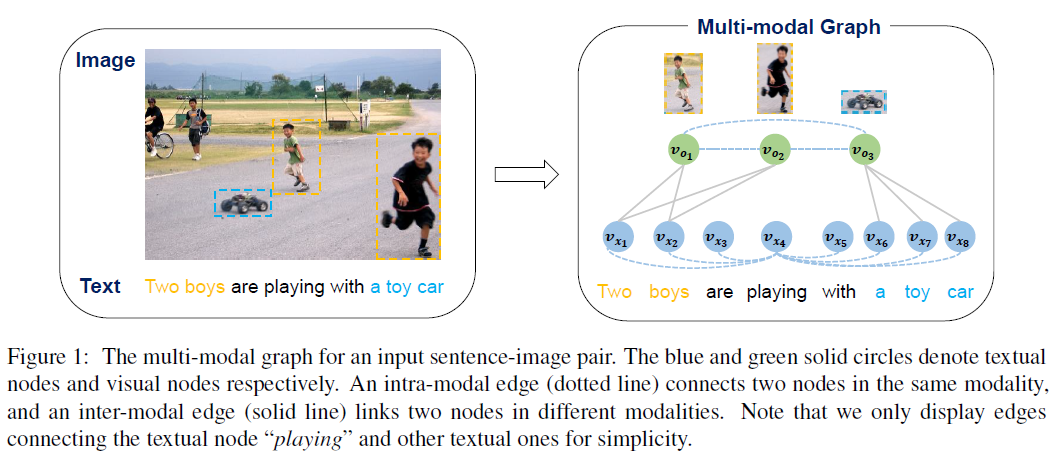 Approach
Encoder:
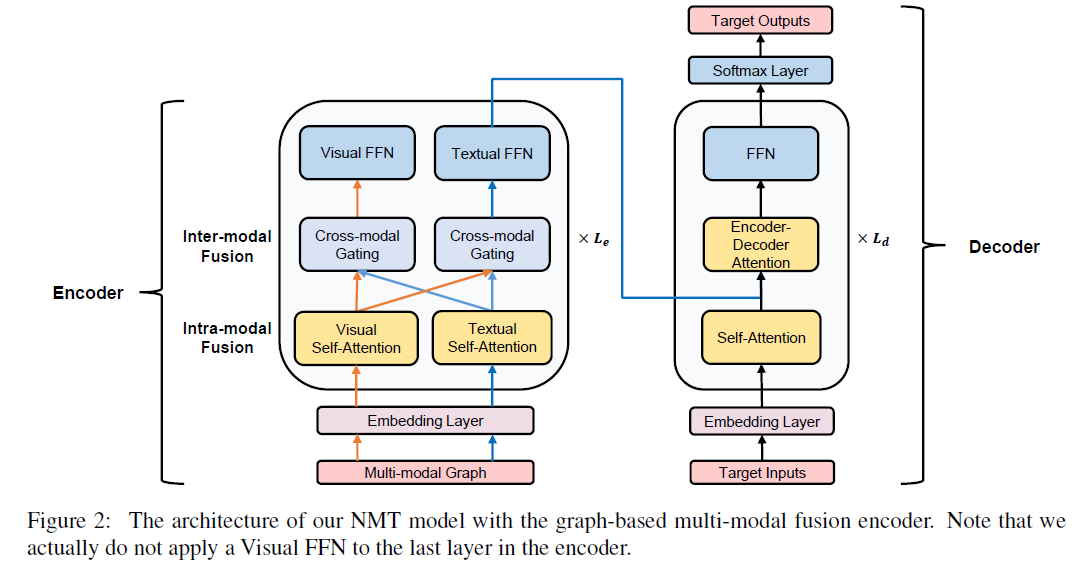 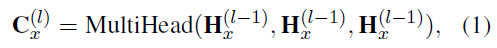 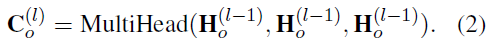 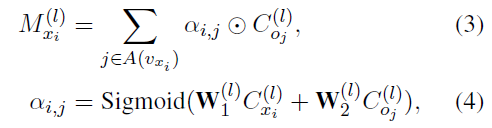 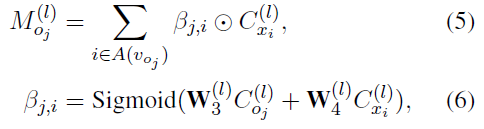 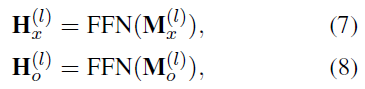 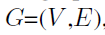 [1] Zhengyuan Yang. 2019. A fast and accurate one-stage approach to visual grounding. In Proceedings
     of  ICCV 2019, pages 4682–4692.
Approach
Decoder:
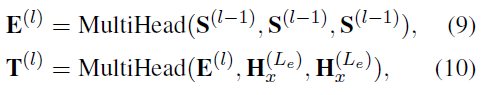 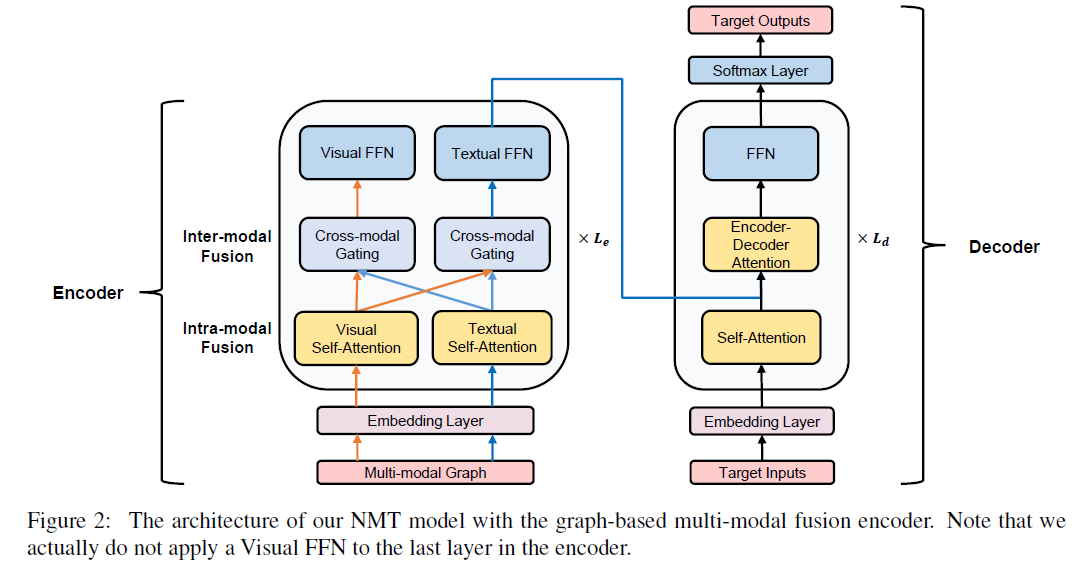 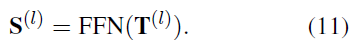 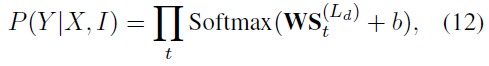 Experiments
Examples in the Multi30K dataset:
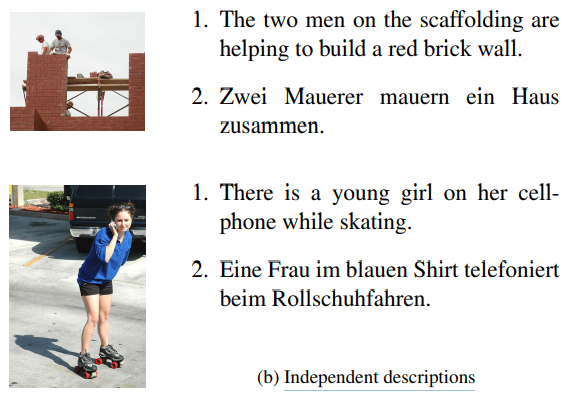 Experiments
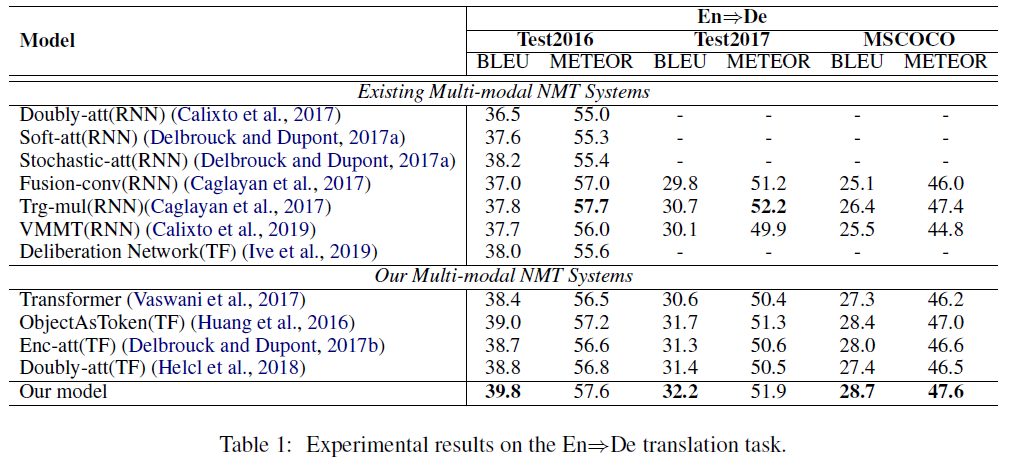 Experiments
Parameter sensitivity experiment:
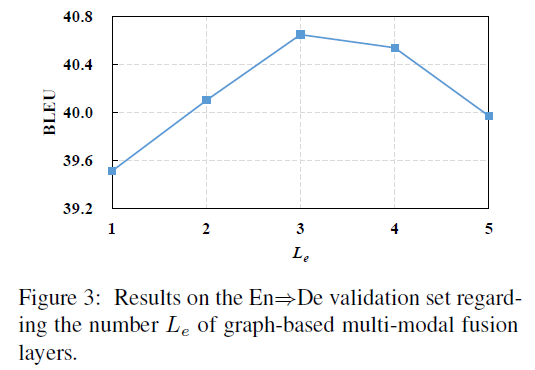 Experiments
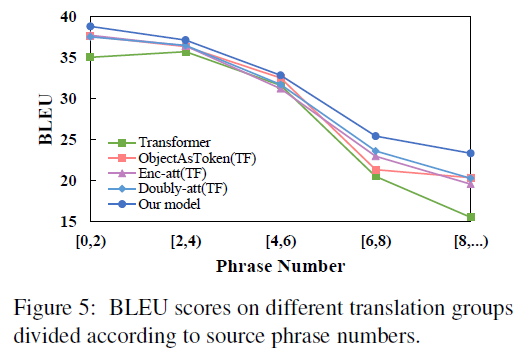 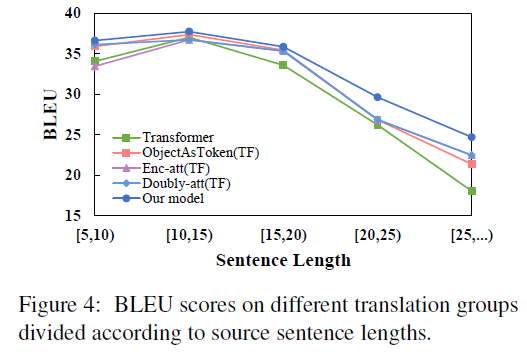 Experiments
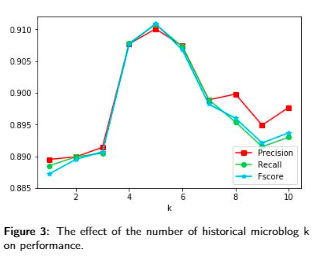 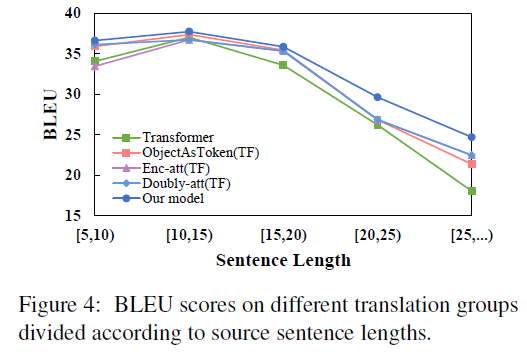 Experiments
Ablation study:
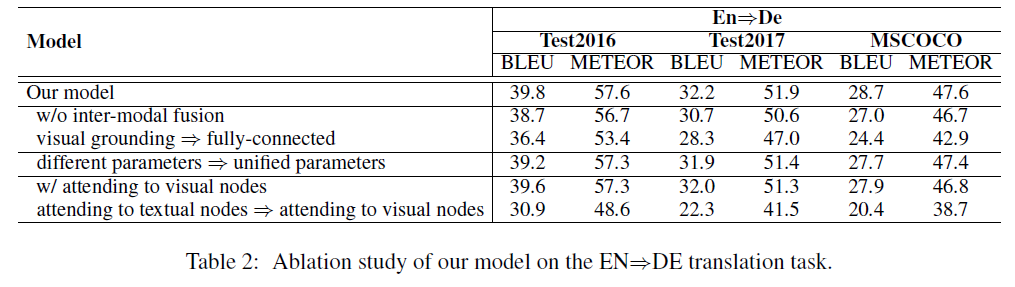 Experiments
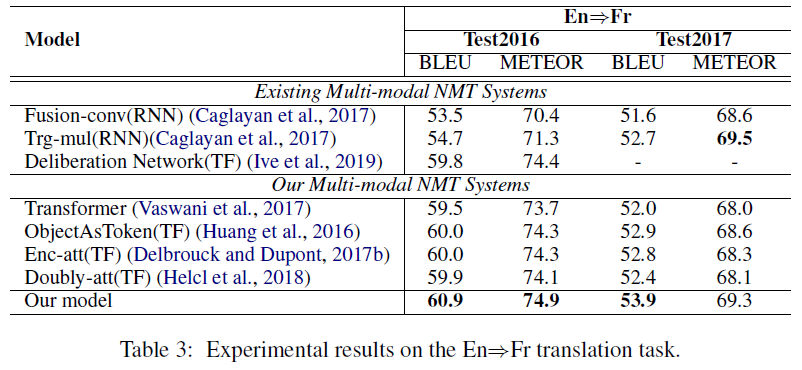 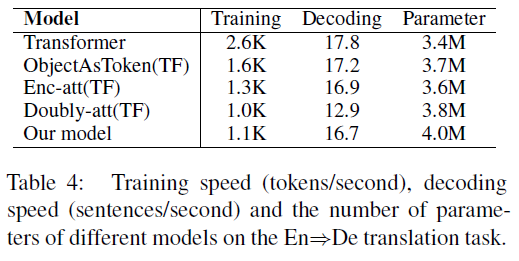 Experiments
Case study:
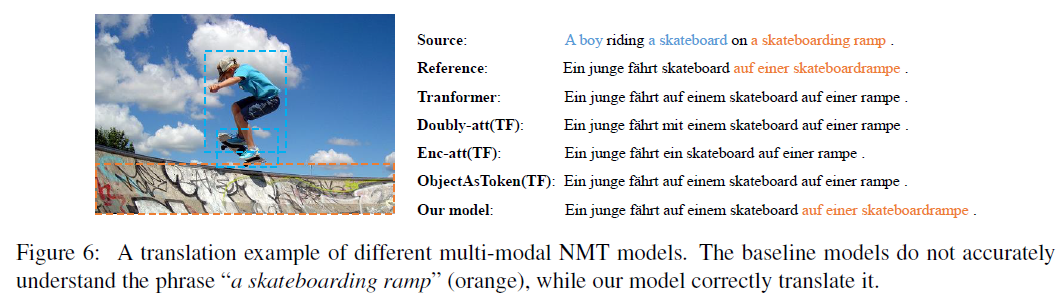 Conclusion
It first learn the contextual representation of each node within the same modality, so that it can better determine the degree of inter-modal fusion according to its own context.

2) It assign different encoding parameters to different modalities, which has been
    shown effective in our experiments.